Základy vědecké práce 2
Mgr. Kateřina Hajduková
Základy vědecké práce
Co nás čeká:
Co je to kvalifikační práce
Zákony
Jak psát bakalářskou práci
Vytváření citací
Formální úprava k opatření děkana
Způsob odevzdávání
Repozitář UK
Závěrečné vysokoškolské práce
VŠKP - vysokoškolské kvalifikační práce:
bakalářské, diplomové, doktorské a disertační práce
Jsou zařazovány ke specifické skupině dokumentů, tzv. „šedé literatury“, a to zejména vzhledem k jejich špatné dostupnosti, protože nejsou publikována obvyklým způsobem a nejsou dostupná na běžném knižním trhu.
Závěrečné vysokoškolské práce
Zákon č. 121/2000 Sb. o právu autorském, o právech souvisejících s právem autorským a o změně některých zákonů
Zákon o vysokých školách a o změně a doplnění dalších zákonů č. 159/2010 Sb.
„Vysoká škola nevýdělečně zveřejňuje disertační, diplomové, bakalářské a rigorózní práce, u kterých proběhla obhajoba, včetně posudků oponentů a výsledků obhajoby prostřednictvím databáze kvalifikačních prací, kterou spravuje. Způsob zveřejnění stanoví vnitřní předpis vysoké školy.“
Opatření děkana č. 12/2010 o zveřejňování závěrečných prací
Jak napsat odborný text
Vytvoření úvodu – patří mezi nejčtenější kapitoly
Vytvoření závěru - patří mezi nejčtenější kapitoly
Abstrakt
Titulky
Jak napsat odborný text
Úvod
Nejčastěji píšeme až nakonec
Neparafrázuje anotaci
Výstižně a srozumitelně popsat o čem práce je
Jednoznačně formulovat cíl práce, seznámit s objektem a předmětem práce, vytyčit hypotézu, uvést metody a postupy
Stručná charakteristika jednotlivých kapitol
Jak napsat odborný text
Závěr
Shrnutí, uvede výsledky výzkumu a poznatky
Může obsahovat podněty pro další výzkum nebo návrhy pro další zlepšení
Jak napsat odborný text
Abstrakt
Stručné shrnutí obsahu
Výstižné charakterizování celého dokumentu
Jak napsat odborný text
Titulky
Nadpisy naznačující téma kapitoly
Nadpisy formulované jako otázky
Nadpisy obsahující výsledek
Nadpisy specifické – obsahující citáty a výroky
Citace
Přímá (doslovná) citace:
Převzatý text ze zdrojového dokumentu ve stejném znění.
V textu práce je vyznačována:
		uvozovkami – méně než 40 slov
		samostatným odstavcem – více než 40 slov
Parafráze
Vyjádření převzatého textu vlastními slovy
V textu práce se nijak neoznačuje
Citace
Citační styly:
Harvardský styl – metoda číselných citací
Chicago styl – metoda poznámek
Oba obsahují: 
Přímá citace
Parafráze
Citace
U přímé citace nebo parafráze uvedeme v textu práce za převzatý zdroj do kulatých závorek nebo do poznámky pod čarou zkrácenou citaci

Př. Text text text text text text text text text (Véle, 1997, s. 120)

V referenčním seznamu je uvedena úplná citace

Př. VELÉ, František. Kineziologie pro klinickou praxi. 1. vyd. Praha  : Grada, 1997. 271 s. ISBN 80-7169-256-5.
Citace
Referenční seznam:
Každý odkaz a každá citace v textu musí být uvedeny v referenčním seznamu
Pořadí v referenčním seznamu se řídí abecedním pořádkem podle příjmení prvního autora
Nebo podle čísel prvního použití citace v textu
Citace
Získávání údajů:
Monografie, časopisy:
Titulní list
Rub titulního listu
Tiráž
Obálka
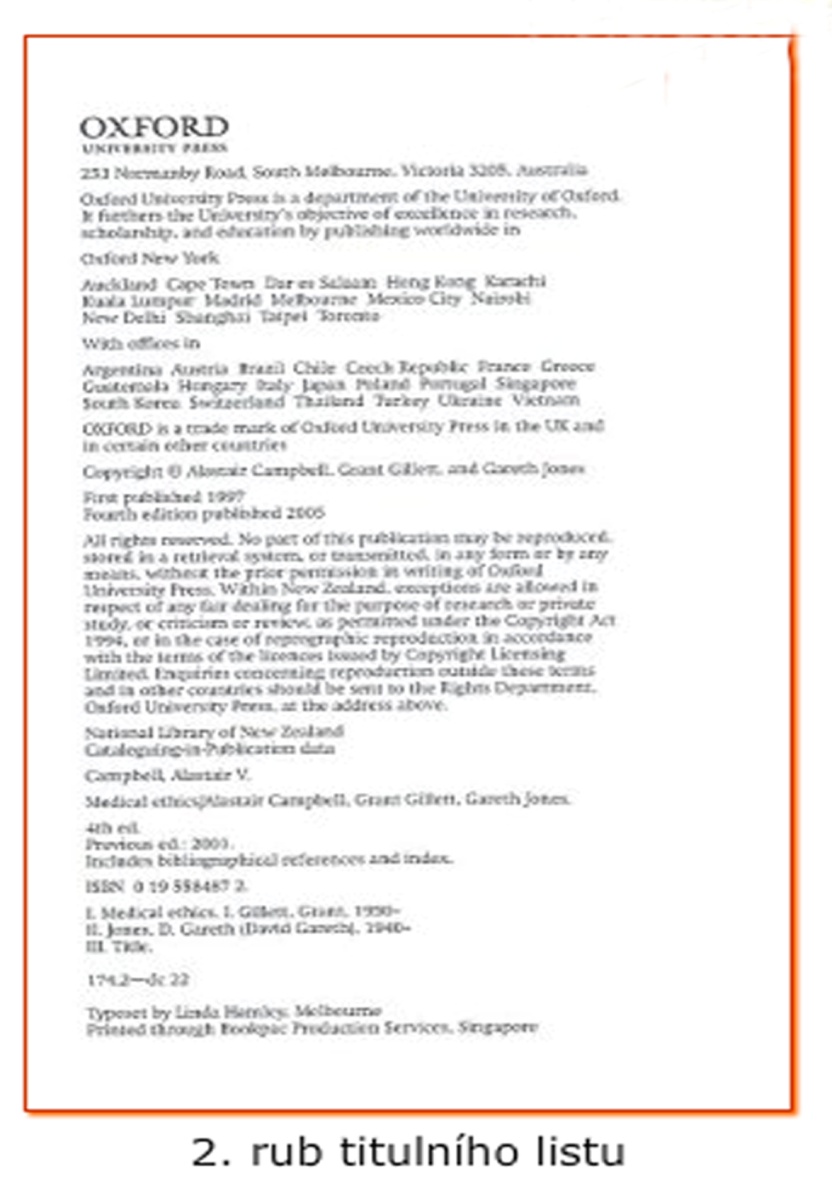 Citace
Získávání údajů:
DVD, CD:
Potisk disku
Booklet
Obal
Soubory na disku
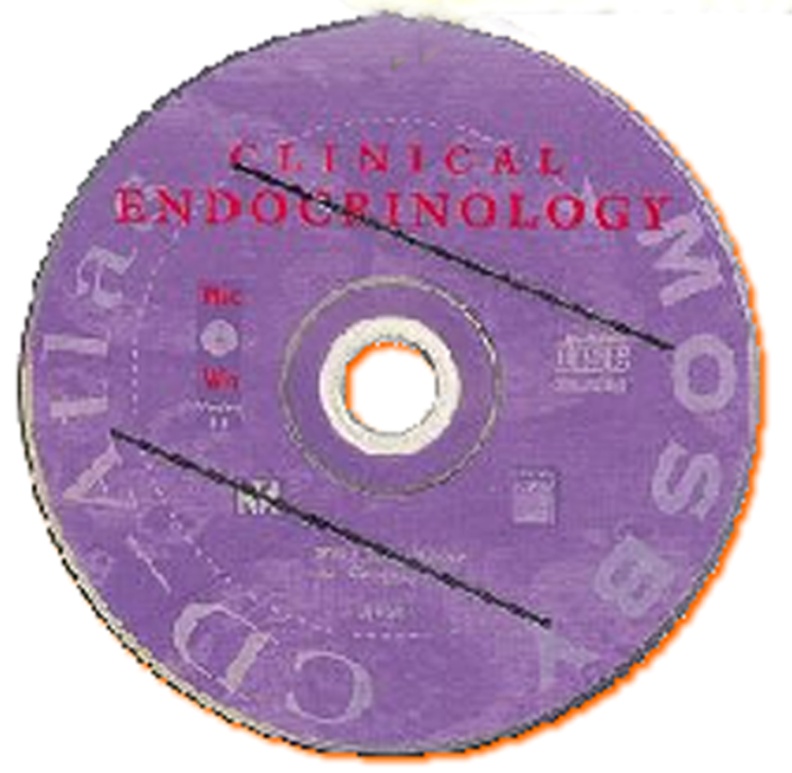 Citace
Získávání údajů:
Webová stránka:
Údaje v záhlaví
Titulek
Údaje v zápatí
Vlastnosti stránky (zobrazit informace o stránce, zdrojový kód stránky)
Citace
Údaj z jiného zdroje:
V citaci mohu uvést i údaj, který není v dokumentu obsažen
Mohu použít údaje např. z knihovního katalogu, webové stránky vydavatele 
Údaje musí ovšem být uvedeny v hranatých závorkách
Citace
Obecná pravidla:
Přehlednost a jednotnost údajů
Přesnost (zápis citace několika způsoby, vybrat si jeden pro danou práci a držet se jej u všech citací)
Úplnost (více údajů pro zpětnou identifikaci – nepřesnosti při přejímané citaci)
Použití primárních pramenů (citovat údaje pouze z publikací, které jsme měli v ruce)
Zkracování slov obsažená v údajích o citované publikaci (ČSN ISO 4. Informace a dokumentace: pravidla zkracování slov z názvů a názvů dokumentů)

Cizojazyčná literatura - platí zásada zachování pravopisných norem pro daný jazyk (Píšeme názvy, nakladatele v souladu s pravidly pravopisu, v němž je text napsán)
Zachování jazyka knihy (nepřekládáme údaje o názvu, autoru, vydání – 1st edition, 2nd ed., fyzickém popisu 320 p. (pages), 320 S. (Seiten), jména nakladatelů)
Transliterujeme
Citace
Pokud některý údaj chybí, vynechává se a pokračuje se následujícím. V některých případech lze údaj dohledat v jiných zdrojích nebo nahradit zástupnou formulací. 

V případě, že některý z údajů přebíráme z jiného zdroje, uvádíme jej v hranaté závorce. Jestliže přebíráme nebo odhadujeme více údajů za sebou, sloučíme je do jedné závorky. 
Neznáme místo vydání (ale jsme schopni ho zjistit): 
Zapíšeme [Praha]: Computer Press, 2008. 
V dokumentu uveden rok 1959 (zjevně chybný). Zapíšeme 1959 [1995] 
V dokumentu není uveden celkový počet stran – údaj můžeme odhadnout [259 s.]
Citace
Základní údaje bibliografické citace:
Monografie

	

Webová stránka
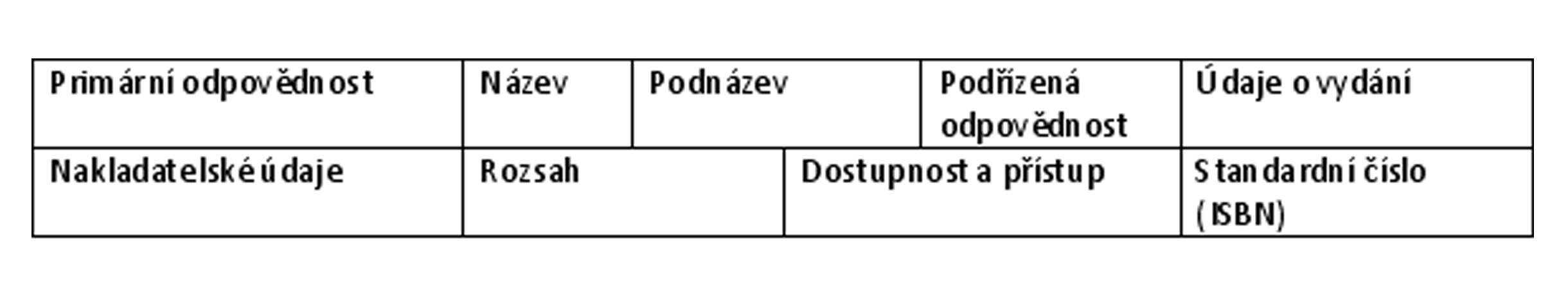 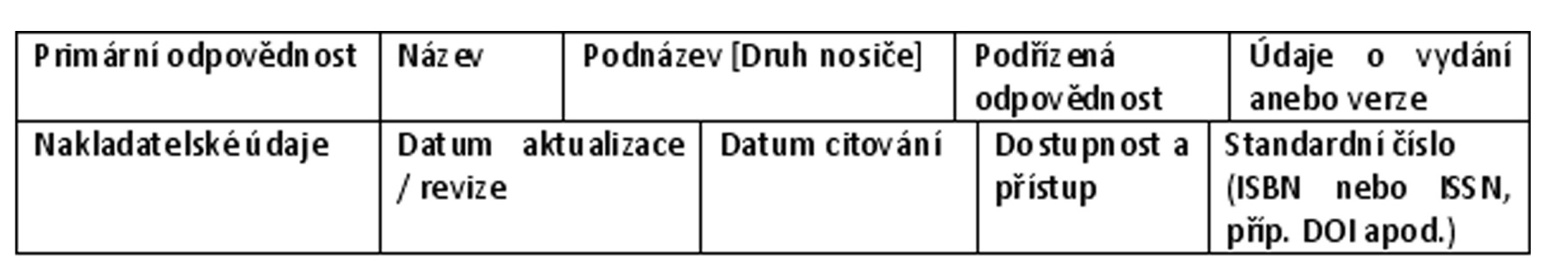 Citace - Primární odpovědnost
Autor
Invertovaný tvar
Více jak tři autoři
et al.
U dokumentů, které mají mnoho autorů, ale žádný z nich není dominantní (např. encyklopedie, film, konference…), je prvním údajem v citaci název díla.

Doplňky ke jménům  - uvádějící hodnost, úřad nebo status se ponechávají jako součást jména pouze v případě odlišení dvou autorů stejného jména
	Př. NOVÁK, Jan, Mgr. NOVÁK, Jan, MUDr. 
Korporace
K rozlišení dvou korporací se stejným jménem se přidává sídlo korporace
	Př.  MCDONALD [Londýn], MCDONALD [Praha]
Citace - Název
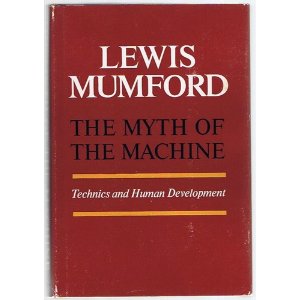 Tak jak je uveden v dokumentu
Více názvů – nejvýraznější
Podnázev


Nejasný název periodika
Př. National Geographic (Washington) 
National Geographic (Praha)
Citace - název
Názvové údaje vícedílného dokumentu
Pokud potřebujeme citovat konkrétní díl vícedílného dokumentu, název (případně i podnázev) celého díla píšeme kurzívou, číslem dílu a názvem dílu. 
Název příspěvku (článku, stati, kapitoly) musí být typograficky odlišen od názvu zdrojového dokumentu. V názvu zdrojového dokumentu (sborníku, knihy, časopisu…) proto používáme kurzivu. 
Předložku In: před názvem zdrojového dokumentu příspěvku musíme použít pro příspěvek v monografii – např. ve sborníku. U příspěvků v časopisech je předložka In.
Citace – název
Název konference
U konference, která se opakuje pod stejným názvem, je nutné uvádět datum (minimálně rok) a místo konání:
Interspeech 2006: Pittsburgh, USA
TSD [Text, speech and dialogue] 2009: Pilsen, Czech Republic
SIGMAP [Conference on Signal Processing and Multimedia Applications] 2010: Athens, Greece
Citace – Podřízená odpovědnost
Další tvůrci – překladatel, ilustrátor, editor atd.
Citace – Typ nosiče
[online] 
[Braillovo písmo] 
[CD] 
[DVD] 
[Blu-ray disk] 
[mapa] 
[fotografie] 
[notový zápis]
Citace – Vydání
Vydání se uvádí ve tvaru, v jakém je zapsáno v dokumentu včetně všech symbolů

Zkracovat podle normy (http://www.nkp.cz/pages/fond_def_zkra.htm)
	Př. 3rd ed., revised. 
	2. přeprac. vyd.
Citace – Nakladatelské údaje
Místo vydání

Nakladatel
Jména nakladatelů (vydavatelů) se zkracují, vynechávají se obchodní zkratky. 
	Př. Grada Publishing, a.s. - Grada 

Datum vydání
Pokud je některý údaj odhadnut uvádí se v hranatých závorkách

Pokud je uvedeno více míst vydání nebo více vydavatelů, stačí uvést jen první.
Citace – Údaj o vydání
Většinou pouze rok (vždy číslicemi) 
Elektronické dokumenty, www stránky, televizní vysílání apod. - je nezbytný též přesný měsíc, den, popř. čas (ten se uvádí zejména u citování z vysílání) a časové pásmo
Copyright - píše se před rok značka ©
Pokud je některý údaj odhadnut uvádí se v hranatých závorkách
Citace - rozsah
Poslední tištěné číslo strany
Zkratka v jazyce dokumentu (s., p.)
Údaj lze odhadnout (uvádí se v hranatých závorkách)
Citace – Standardní číslo
ISBN
ISSN
ISMN
	nebo
DOI
ID
Citace.com
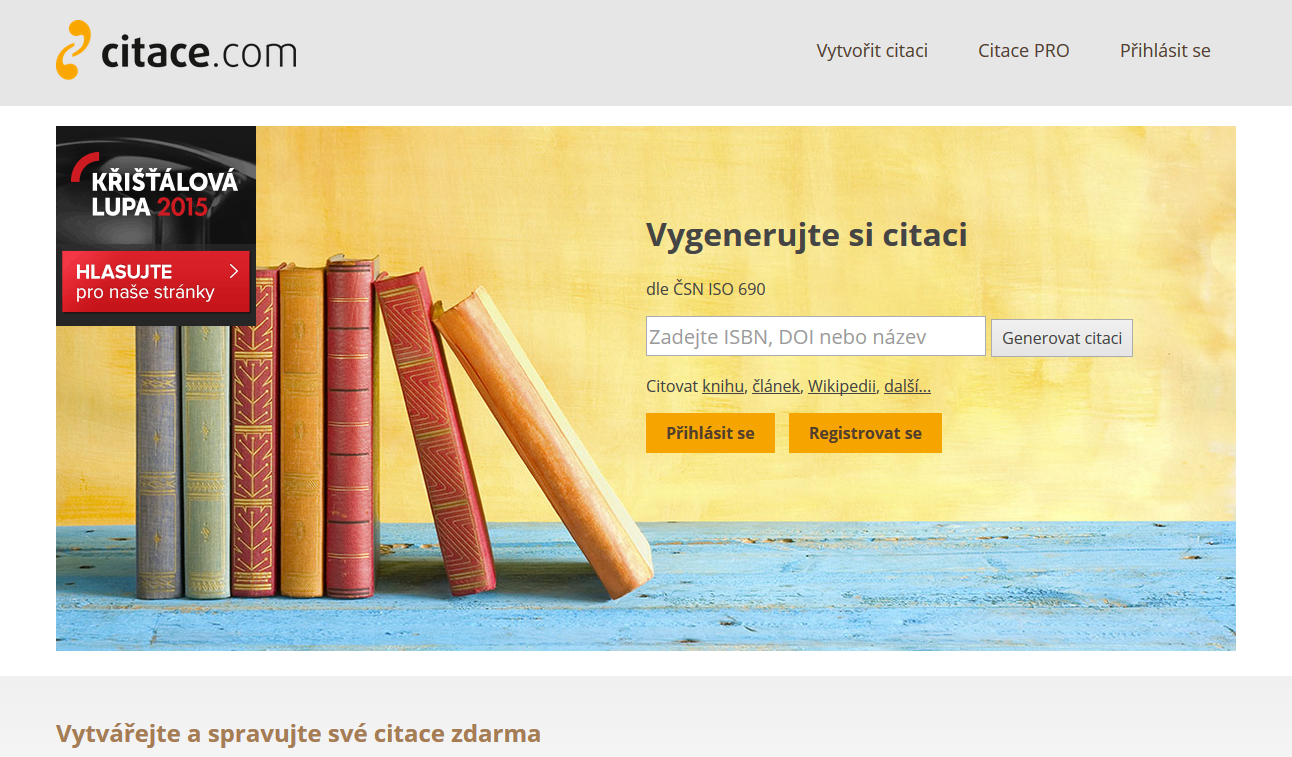 CitacePro
Profesionální pomocník při citování
Doplněk do prohlížeče
Doplněk do wordu
Více jak 8000 citačních stylů
Předpisy na 2. LF
Bakalářské a diplomové práce

Opatření děkana č. 12/2010 – Pravidla pro evidenci, odevzdávání a zveřejňování závěrečných prací
Příloha č. 1 k Opatření č. 12/2010
Formální úprava
Stránka A4 – okraje: levý 3,5 cm a ostatní 2,5 cm
Normalizovaná strana, 30 řádků na stránku a 60 úhozů na řádek (tj. 1800 znaků)
Každá tabulka, obrázek musí mít připojený titulek/popis
Čísla stránek se uvádějí až od úvodu
Repozitář Univerzity Karlovy
http://digitool.is.cuni.cz
Repozitář závěrečných prací UK
Repozitář závěrečných prací UK
„Průměrná disertační práce není nic jiného, než přemisťování kostí z jednoho hrobudo druhého.“ 
(J. Frank Dobie)
Použitá literatura
IVANOVÁ, Kateřina; JURIČKOVÁ, Lubica. Písemné práce na vysokých školách se zdravotnickým zaměřením. 1. vyd. Olomouc : Univerzita Palackého v Olomouci, 2005. 96 s. Ediční řada - Skripta. ISBN 80-244-0992-5.
KATUŠČÁK, Dušan; DROBÍKOVÁ, Barbora; PAPÍK, Richard. Jak psát závěrečné a kvalifikační práce. 5. vyd., v českém jazyce 1. Nitra : Enigma, 2008. 161 s. ISBN 978-80-89132-70-6.
MEŠKO, Dušan; KATUŠČÁK, Dušan; FINDRA, Ján. Akademická příručka. české, uprav. vyd. Martin : Vydavateľstvo Osveta, 2006. 481 s. ISBN 80-8063-219-7.
SPOUSTA, Vladimír, et al. Vádemekum autora odborné a vědecké práce : se zaměřením na práce pedagogické. 1. vyd. Brno : Masarykova univerzita v Brně, 2003. 158 s. ISBN 80-210-2387-2.
Děkuji za pozornost